Urlaubsverhalten der Deutschen
Издательский дом «Первое сентября»,
журнал «Немецкий язык», июнь 2013, с. 4–7
Assoziationen finden
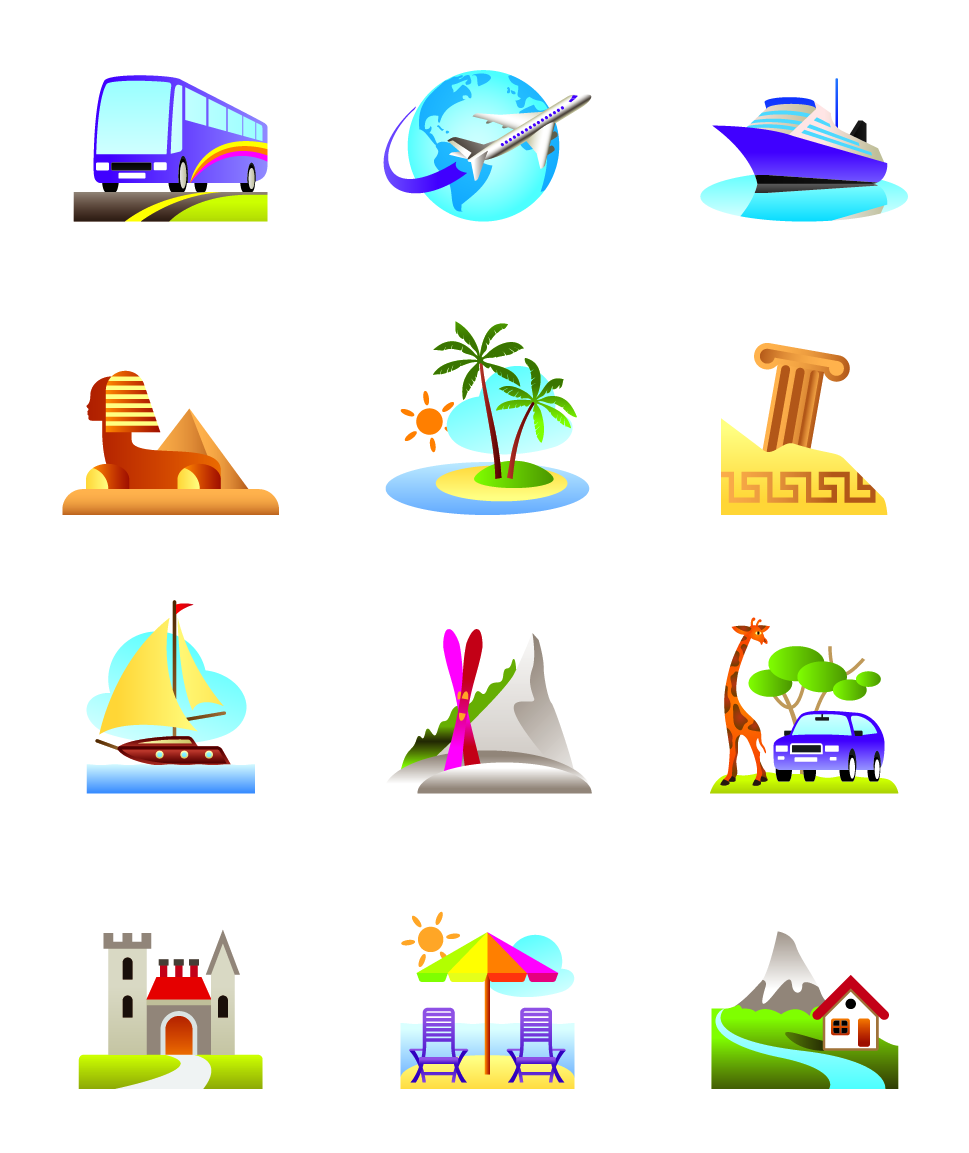 Bild als Sprechimpuls
Urlaubs-
-bräune	
-dauer	
-foto	
-gast	
-geld	
-ort	
-platz	
-termin	
-überschreitung	
-verlängerung
Zusammensetzungen bilden und definieren
Abenteuer-	
Bildungs-	
Erholungs-	
Erziehungs-	
Jahres-	
Kreativ-	
Land-	
Rest-	
Ski-	
Zwangs-
-urlaub
Zusammensetzungen bilden und definieren
1. Atempause, Ferien, Zeitmangel, Freizeit, Pause, Rast, Urlaub

2. sich erholen, aussetzen, ausspannen, sich ausruhen, sich entspannen, ermüden, ruhen
Welches Wort passt nicht in die Reihe?
[Speaker Notes: Lösung: 1. Zeitmangel, 2. ermüden]
3. Auto, Wagen, Automobil, Fahrzeug, Pkw, Gefährt, Vehikel, Kraftfahrzeug, Sprit

4. Hotel, Luxus, Fremdenheim, Gasthaus, Gasthof, Herberge, Motel, Pension, Unterkunft, Absteige
Welches Wort passt nicht in die Reihe?
[Speaker Notes: Lösung: 3. Sprit, 4. Luxus]
5. Milieu, Umwelt, Klima, Schutz, Lebensbedingungen, Lebenskreis, Mitwelt, Umgebung, Umkreis

6. verreisen, unterwegs sein, abfahren, abnehmen, abreisen, fahren, besuchen, eine Tour machen
Welches Wort passt nicht in die Reihe?
[Speaker Notes: Lösung: 5. Schutz, 6. abnehmen]
Bild als Sprechanlass
[Speaker Notes: Sehen Sie sich das Bild an. Beschreiben Sie es.
Welche Urlaubspräferenzen haben die Leute auf diesem Bild?]
Bild als Sprechanlass
[Speaker Notes: Sehen Sie sich das Bild an. Beschreiben Sie es.
Welche Urlaubspräferenzen haben die Leute auf diesem Bild?]